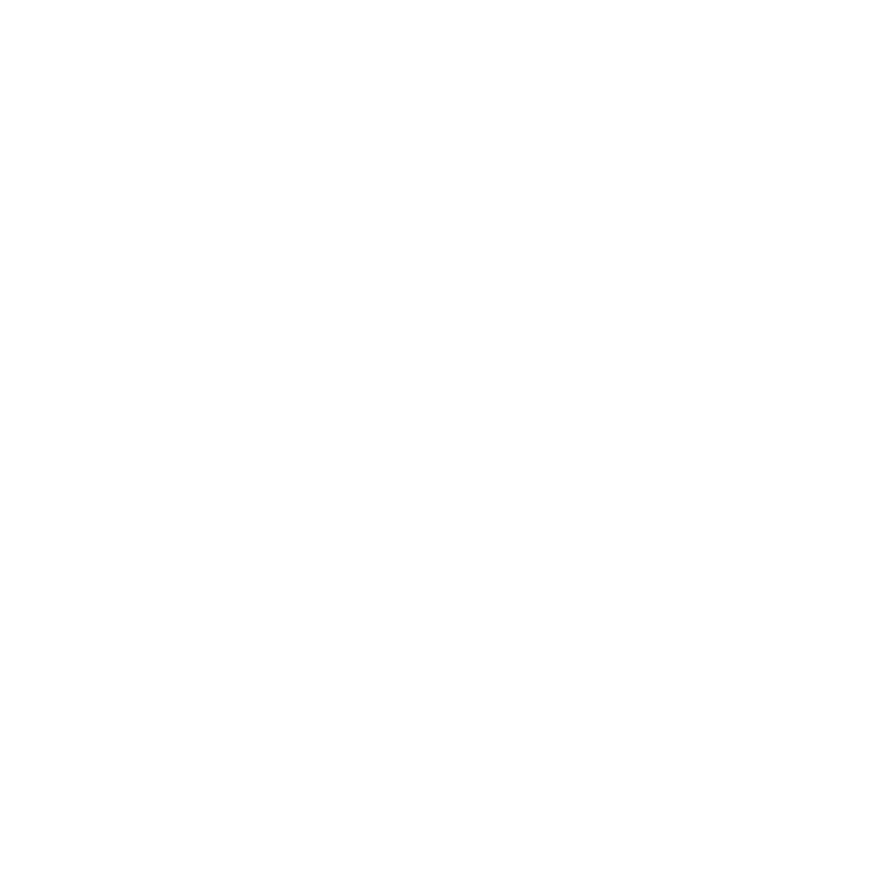 Connah’s Quay High School
Curriculum for Wales Scheme of Learning:Mathematics and Numeracy
Year Group
7
Unit/ Topic
Multiplication & Division
Statements of What Matters
Number Systems
Algebra
The number system is used to represent and compare relationships between numbers and quantities.
Numbers are the symbol system for describing and comparing quantities. This will be the first abstract concept that learners meet in mathematics, and it helps to establish the principles of logical reasoning. In mathematics the number system provides learners with a basis for algebraic, statistical, probabilistic and geometrical reasoning, as well as for financial calculation and decision-making.
Knowledge of, and competence in, number and quantities are fundamental to learners’ confident participation in the world, and provide a foundation for further study and for employment. Computational fluency is essential for problem-solving and progressing in all areas of learning and experience. Fluency is developed through using the four basic arithmetic operations and acquiring an understanding of the relationship between them. This leads to preparing the way for using algebraic symbolisation successfully.
Algebra uses symbol systems to express the structure of mathematical relationships.
Algebra is the study of structures abstracted from computations and relations, and provides a way to make generalisations. Algebraic thinking moves away from context to structure and relationships. This powerful approach provides learners with the means to abstract important features and to detect and express mathematical structures of situations in order to solve problems. Algebra is a unifying thread running through the fabric of mathematics.
Algebraic thinking is essential for reasoning, modelling and solving problems in mathematics and in a wide range of real-world contexts, including technology and finance. Making connections between arithmetic and algebra develops skills for abstract reasoning from an early age.
Geometry
Statistics
Geometry focuses on relationships involving shape, space and position, and measurement focuses on quantifying phenomena in the physical world.
Geometry involves playing with, manipulating, comparing, naming and classifying shapes and structures. The study of geometry encourages the development and use of conjecture, deductive reasoning and proof. Measurement allows the magnitude of spatial and abstract features to be quantified, using a variety of standard and non-standard units. It can also support the development of numerical reasoning.
Reasoning about the sizes and properties of shapes and their surrounding spaces helps learners to make sense of the physical world and the world of mathematical shapes. Geometry and measurement have applications in many fields, including art, construction, science and technology, engineering, and astronomy.
Statistics represent data, probability models chance, and both support informed inferences and decisions.
Statistics is the practice of collecting, manipulating and analysing data, allowing representation and generalisation of information. Probability is the mathematical study of chance, enabling predictions of the likelihood of events occurring. Statistics and probability rely on the application and manipulation of number and algebra.
Managing data and representing information effectively provide learners with the means to test hypotheses, draw conclusions and make predictions. The process of reasoning with statistics and probability, and evaluating their reliability, develops critical thinking and analytical skills that are fundamental to enabling learners to make ethical and informed decisions.
Progression Steps to inform teaching
Progression step 2
Progression step 3
Progression step 4
I have explored and can use my understanding of multiplicative relationships to multiply and divide whole numbers, using a range of representations, including sharing, grouping and arrays. 
I can use my understanding of multiplication to recall some multiplication facts and tables starting with 2, 3, 4, 5 and 10 and can use the term ‘multiples’. 
I have explored and can use my understanding of multiplicative relationships to multiply and divide whole numbers, using a range of representations, including sharing, grouping and arrays.
I have become increasingly confident, efficient and accurate in using all four arithmetic operations with integers and decimals, and can combine these using distributive, associative and commutative laws where appropriate. 
I can fluently recall multiplication facts up to at least 10 x 10 and use these to derive related facts. 

I have experienced and explored simple multiplicative relationships which allow me to discuss the properties of number, including factors, multiples, primes and square numbers. 
I have used efficient methods for finding the area of two-dimensional shapes, understanding how basic formulae are derived.
I can fluently and accurately apply the four arithmetic operations, in the correct order, with integers, decimals and fractions, consolidating my understanding of reciprocals when dividing fractions. 







I have explored and calculated the areas of simple and compound two-dimensional shapes, including circles, and have demonstrated an understanding of pi (π) as the ratio of the circumference of a circle to its diameter. I can apply my understanding of area to be able to calculate the surface area of simple prisms.
Four Purposes
Integral Skills
Ambitious, capable learners:   Exposure to GCSE questions throughout – look at stretching with grouped mean questions and repeated percentage change. Allow opportunities for learners to research current exchange rates and then apply to problems. 
Enterprising, creative contributors:   Look for sales and businesses that offer percentage discount and investigate how this could increase profit. How could buying products in different countries effect profit and business.
Ethical, informed citizens: engage in discussions regarding exchange rates – why are they different? What factors could lead to changes? Etc. Engage in discussion regarding tax – why do we have the system; what is it used for etc.
Healthy, confident individuals:  look at what percentage of nutrients (fat, protein, carbs, etc) are in food, what are the recommended? Does our current diet reflect that?
Creativity & innovation: Convince me that multiplication is the inverse of division. Finding different ways to articulate and show this.
Personal effectiveness: confidence in asking and answering questions. FB and FF on pit stops and formal assessments to support learners to evaluate learning & mistakes and identify ways to improve.
Critical thinking and problem solving: links to strategic competence, using Numeracy and Reasoning questions to think about the steps for problem solving.
Planning & organisation: Practise of OCW questions and looking at the organisation of their work. Planning excursions abroad using exchange rates to find the cheapest options.
Cross Curricular Skills
Pedagogical Principles
Literacy: 
Understanding, response and analysis
I can identify the topic/theme and show my understanding of the main ideas of the text. 

Digital Competency:
Extract and evaluate information from tables and graphs to answer questions.
Break down problems to predict its outcome.
Build on previous knowledge and experience to engage interest: use of similar methods and resources from previous learning programs to encourage learners to participate and discover the next steps. ​
​
Sustained pupil effort to reach high but achievable targets: use of FB and FF to help improve learning. Structured exposure to exam questions to allow for success at all levels e.g. multiplication is repeated addition.
​​
Creating authentic contexts for learning: use of current tax bands; currency conversions, real life data to find averages, etc within problems. ​
​
Principles of Progression
Conceptual understanding
Communication using Symbols
Strategic competence
Powers of 10, inverse operations, estimate, partitioning, doubling/halving, percentages 

Link multiplication/addition and division/subtraction.

Linking the negative numbers and tiles to use with multiplication & division. 

Use of diagrams of the area of shapes to develop an understanding of what area is. 

Value for money. 

Understand that you need to have the same value or amount.
Inverse operations, algebra, missing symbols, correct use of equals sign, square/cube root, indices

Order of operations – what does each symbol mean? what is its importance?

Use of cm2, mm2 and m2 for area questions.
Need to plan opportunities for problem solving style questions, where learners need to be able to recognise the Maths that’s needed, select appropriate  strategies, and techniques to solve unfamiliar and non-routine problems. E.g. ​
​
Ability to apply multiplication to problems e.g. within area problems extending to costing​
​
Solving exchange rate exam problems with only certain notes available to convert into​
​
Can solve percentage tax problems, when there are different levels of tax brackets.​
Fluency
Logical reasoning
Additional notes & Misconceptions
Column, grid, Chinese, bus stop, chunking, number bonds, repeated addition/subtraction

Retrieval practise to link previous topics to those we are teaching. EG: repeated addition linked to multiplication.

Multiples starting as the times tables.

Factors as pairs and why a number has odd factors. 

Factors linked to prime numbers.  

Use of % circles to calculate percentages without a calculator.
Spot and Explain the mistake in multiplication and division methods.

Justify why multiplying an integer by a number less than one gives a smaller number.

Prove that dividing by a number by  a number less than one makes the number larger.
Multiplying decimals – not sure where decimal point goes.

Confusing methods of multiplication

What to do with decimals in the bus stop method. (adding .0000)
Prerequisite knowledge
How will skills be taught in this topic?
Times tables from 1’s to 12’s 
Understanding of place value 
Find area of rectangles by counting squares 
Double and halve numbers 
Multiply by repeated addition 
Divide by sharing in to equal group
Methods for multiplication - Chinese, Box and Column addition.
Links to the 'How To' sheets for all these are on the intranet.
Number grids for reminder of simple multiplication.
Bus stop method for division, again with access to number grids.
In the most basic of cases, bricks, number bonds can be used.
Use of % circles to calculate percentages without a calculator.
Making connections & Authentic Contexts
Finding the cost of sales and increases using percentages.

Calculating tax from salaries – can use the UK tax bands for examples

Percentage of nutrients in food.

Use of current exchange rates (collected from the internet) for examples and questions. Plan a journey abroad, with excursions, using exchange rates.

Using averages to compare sets of data. Rainfall, ice cream sales, etc.
Key concepts & learning intentions
Understand how multiplying and dividing by powers of 10 affects the place value of digits in the number.
Multiplying by multiples of 10 and decimals.
Using effective mental and written methods for division.
Multiply and divide negative numbers.
Understand that percentages mean out of 100. 
Find calculators without a calculator.
Find and use the area of squares and rectangles.
Derive the formula for area of a triangle. 
Understand the difference between factors and multiples. 
Know how to decide if a number is prime.
Be able to calculate HCF and LCM and use these to solve problems. 
Decompose a number into a product of its prime factors. 
Find the mean. Understand the positive and negative aspects of these. 
Compare averages and decide which is best to use. 
Calculate percentages of an amount without a calculator. 
Calculate percentage increases and decreases without a calculator.
Key vocabulary
Multiply 
Product 
Times
Divide 
Percentage
Value 
Area
Factor
Multiple 
Prime 
HCF 
LCM
Mean